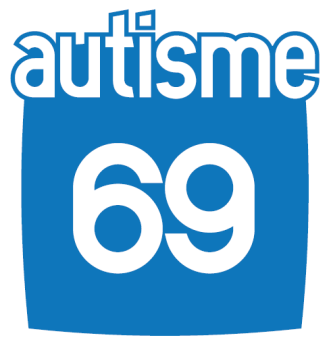 Permanence  Info
L’association Autisme 69  organise une Permanence Info 
à la salle Vendôme (salle C, porte de droite) au  231 rue Vendôme, 69003 Lyon.

Cette permanence est proposée aux familles, aux professionnelsainsi qu’à toutes les personnes intéressées ou concernées par les troubles du spectre de l’autismeen milieu ordinaire, en parcours médico-social, en parcours scolaire ou sans solution.
Pour ce moment convivial de rencontre, vous serez accueilli(s) par des parents d’Autisme 69.

Nous vous donnons rendez-vous pour notre dernière permanence avant les vacances d’été
     le jeudi 13 juillet 2024 de 9 H 30 à 12h30

Renseignements uniquement sur la permanence au 06 79 95 67 51
Nous vous demandons de bien vouloir consulter notre site internet ou notre page Facebook 
avant de vous déplacer, en cas d’annulation de dernière minute indépendante de notre volonté.

Retrouvez nos informations associatives sur        https://autisme69.com   et        autisme 69
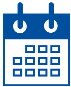 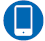 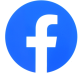 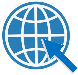